PHY 341/641 Thermodynamics and Statistical Mechanics
MWF:  Online at 12 PM & FTF at 2 PM

Discussion for Lecture 25:

Introduction to statistical mechanics –
Canonical ensembles and their thermodynamic properties
Reading: Appendix A and begin Chapter 7
Elements of quantum mechanics
Fermi quantum particles and Bose quantum particles compared with distinguishable particle combinations
Record!!!
3/31/2021
PHY 341/641  Spring 2021 -- Lecture 25
1
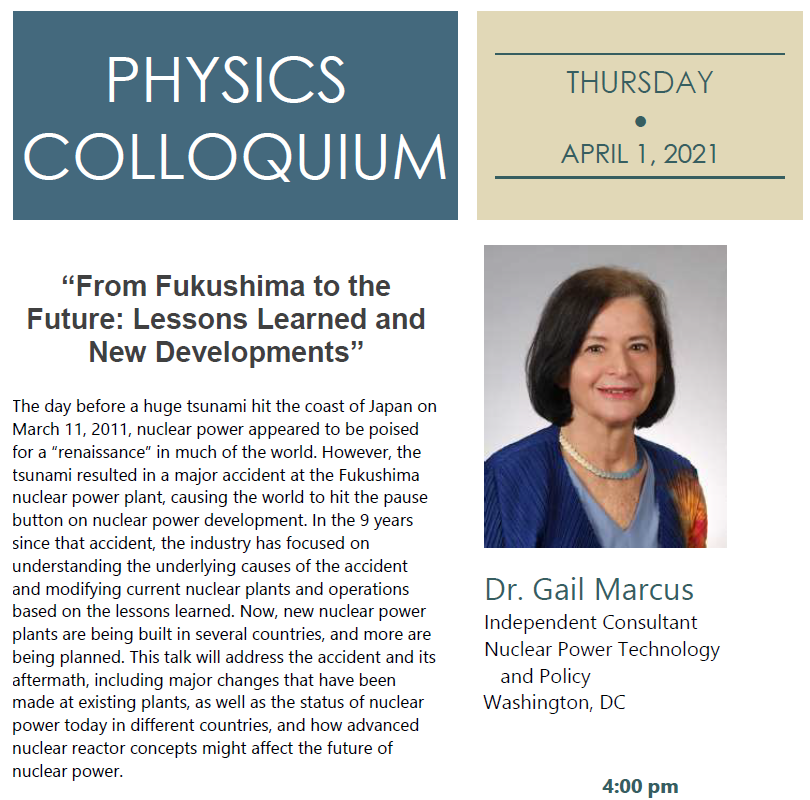 4 PM
ZOOM link
3/31/2021
PHY 341/641  Spring 2021 -- Lecture 25
2
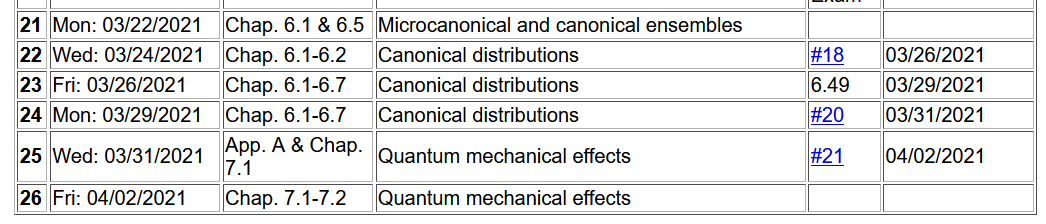 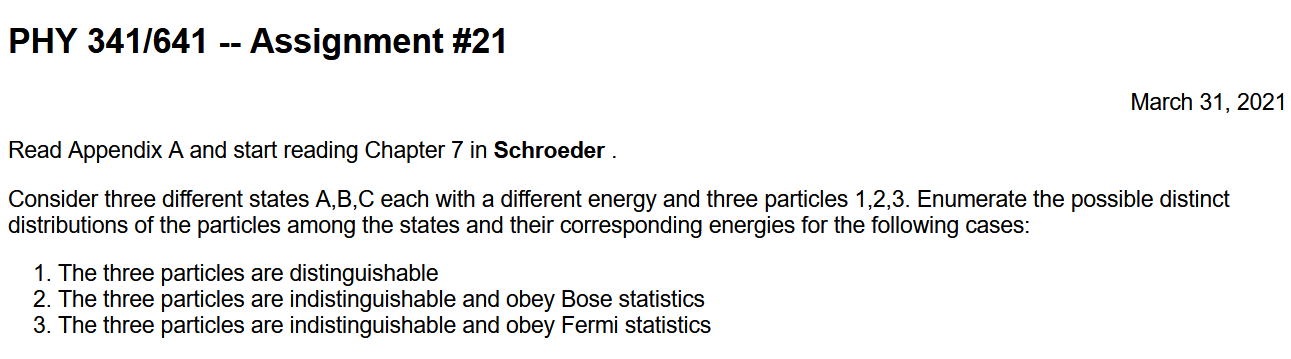 3/31/2021
PHY 341/641  Spring 2021 -- Lecture 25
3
Your questions –   To be answered on Friday --

From Kristen -- 1. Could you explain why in this case we keep the mu dN term (equation 7.3)?  2. Why must Z be an integer in the example given in the beginning of section 7.2?  3. Could you explain what the quantum volume represents?

From Rich -- How do you calculate Zint for equation 7.10?

From Chao –

 

From Michael -- How do we distinguish the Gibbs sum/grand partition function from other partition functions we have learned about thus far, and when would we use it exactly?
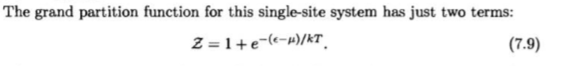 3/31/2021
PHY 341/641  Spring 2021 -- Lecture 25
4
What new physics does Quantum Mechanics bring?
Classical mechanics

Newton’s Laws of motion –
Particle motion described in term of position and momentum r, p.   In many cases, energy is conserved and equal to the Hamiltonian function:
Quantum mechanics

Schoedinger Equation --
Particle motion is described in terms of a probability amplitude y; momentum becomes an operator; particles have intrinsic spin; energy is an eigenvalue of the Schroedinger equation:
Particles can be distinguishable
Particles are generally indistinguishable and have characteristic properties depending on their intrinsic spin
3/31/2021
PHY 341/641  Spring 2021 -- Lecture 25
5
Intrinsic S spin of a particle having a gyromagnetic ratio g
3/31/2021
PHY 341/641  Spring 2021 -- Lecture 25
6
Particle confined within a one-dimensional box of length L
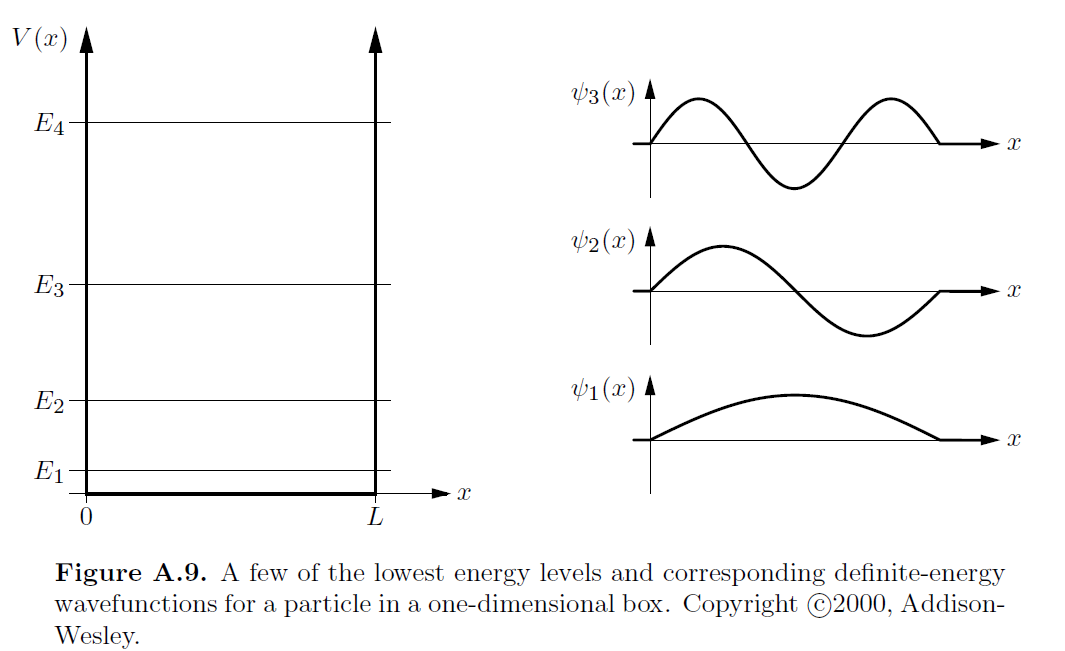 3/31/2021
PHY 341/641  Spring 2021 -- Lecture 25
7
Harmonic oscillator in one-dimension
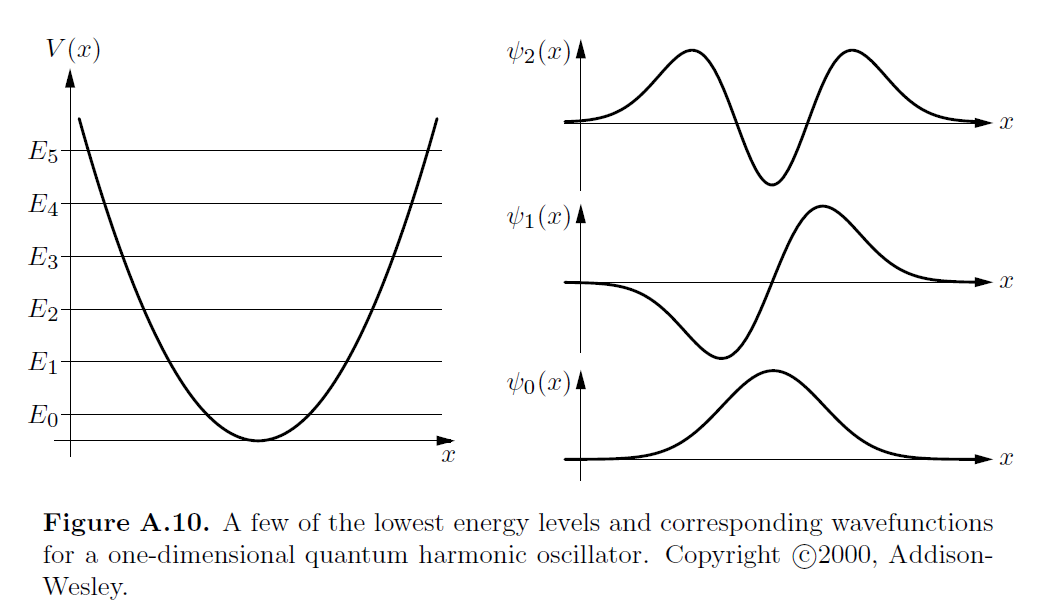 3/31/2021
PHY 341/641  Spring 2021 -- Lecture 25
8
Rigid rotor   with moment of inertia Irot
3/31/2021
PHY 341/641  Spring 2021 -- Lecture 25
9
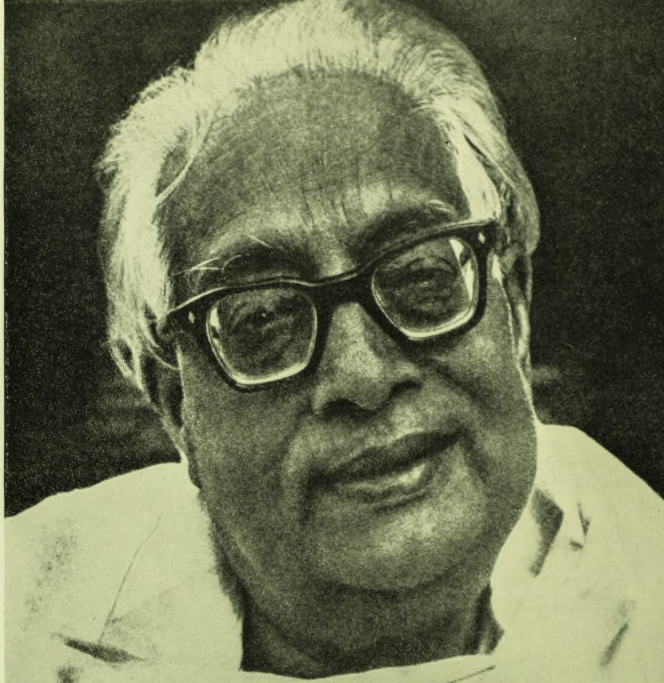 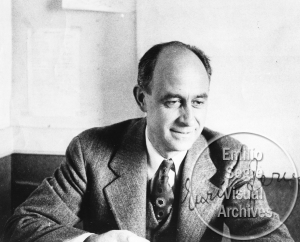 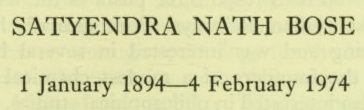 Enrico Fermi
1901-1954
Fermi particles have half integer s
Bose particles have integer s
3/31/2021
PHY 341/641  Spring 2021 -- Lecture 25
10
Experimentally observed properties of Bose and Fermi particles --
Bose particles have integer s.  It is observed that non interacting identical Bose particles are symmetrical under particle swapping – Y(1,2)=Y(2,1).    In terms of single particle states
Fermi particles have half integer s. It is observed that non interacting identical Fermi particles are anti-symmetrical under particle swapping – Y(1,2)=-Y(2,1).    In terms of single particle states
3/31/2021
PHY 341/641  Spring 2021 -- Lecture 25
11
What happens if the wavefunctions for A and B are the same?
This affects both Bose and Fermi particles the same way
This affects Bose particles significantly.
This affects Fermi particles significantly.
3/31/2021
PHY 341/641  Spring 2021 -- Lecture 25
12
Conclusions for properties of non interacting identical Bose particles    Many Bose particles may occupy the same quantum state
Explains behavior of quanta of electromagnetic radiation (photons)
Explains “Bose condensation”
Conclusions for properties of non interacting identical Fermi particles    A quantum state may accommodate 1 or 0 Fermi”
Explains behavior of electrons in an ideal metal
3/31/2021
PHY 341/641  Spring 2021 -- Lecture 25
13
Suppose that you have three states A, B, C with different wavefunctions and energies and two non interacting particles.    What valid combinations exist for your system
System of distinguishable classical particles 1 & 2:
3/31/2021
PHY 341/641  Spring 2021 -- Lecture 25
14
System of indistinguishable Bose particles 1 & 2:
3/31/2021
PHY 341/641  Spring 2021 -- Lecture 25
15
System of indistinguishable Fermi particles 1 & 2:
3/31/2021
PHY 341/641  Spring 2021 -- Lecture 25
16